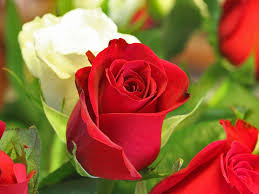 সকলকে স্বাগতম
9/3/2020
hamidurrahman57@gmail.com
1
পরিচিতি
শিক্ষক পরিচিতি
পাঠ পরিচিতি
শ্রেণি- অষ্টম 
  বিষয়- গণিত
  অধ্যায়- দশম
  পাঠের বিষয়- বৃত্ত
  সময়- ৫০মিনিট
  তারিখ- 03-09-২০20
মোহাম্মদ হামিদুর রহমান
 সিনিয়র শিক্ষক(গণিত ও বিজ্ঞান)
 এম.এসসি,(প্রথম শ্রেণি)বি.এড।
 ঘাটাইল সরকারি উচ্চ বিদ্যালয়।
 ঘাটাইল,টাঙ্গাইল।
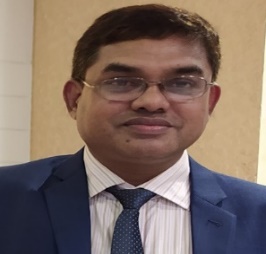 9/3/2020
hamidurrahman57@gmail.com
2
ছবিগুলো লক্ষ কর
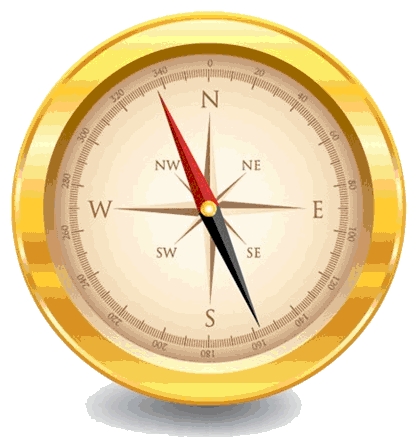 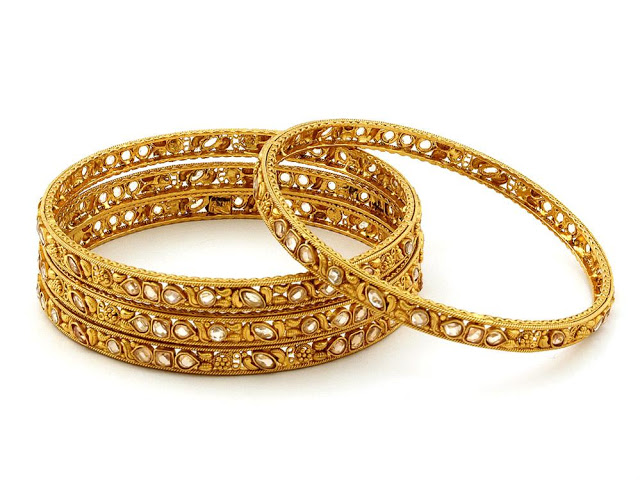 দিকদর্শন যন্ত্র
চুড়ি
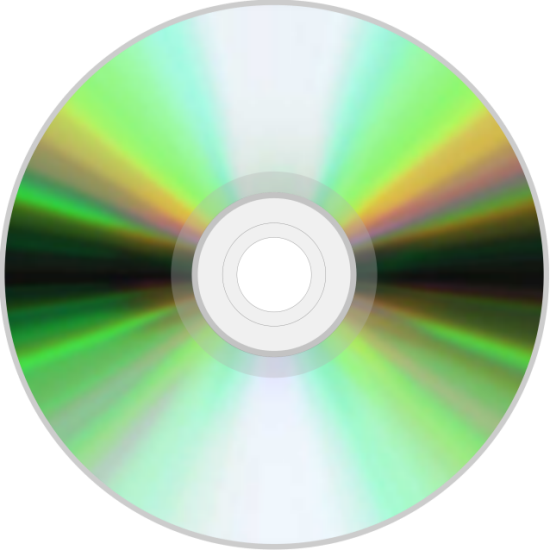 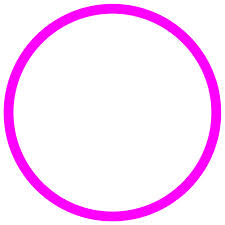 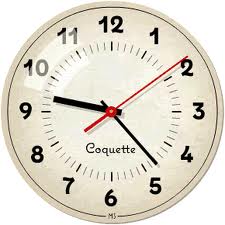 ছবি গুলো দেখতে কি রূপ?
বৃত্তাকার
ঘড়ি
সিডি
9/3/2020
hamidurrahman57@gmail.com
3
বৃত্ত
9/3/2020
hamidurrahman57@gmail.com
4
শিখনফল
এই পাঠ  শেষে শিক্ষার্থীরা ---

 1।  বৃত্ত ও বৃত্তক্ষেত্র কী তা বলতে পারবে।
 ২।বৃত্তের জ্যা, চাপ, অর্ধচাপ ও উপচাপ বৃত্তে নির্দেশ করতে পারবে।
 ৩। পাই () এর ধারণা ব্যাখ্যা করতে পারবে।
 4। বৃত্তাকার ক্ষেত্রের ক্ষেত্রফল নির্ণয়ের সূত্র গঠন করতে পারবে।
 5। বৃত্তের ক্ষেত্রফল সংক্রান্ত সমস্যার সমাধান করতে পারবে।
 6। বৃত্তের ব্যাসার্ধ,ব্যাস ও পরিধির মধ্যে সম্পর্ক স্থাপন করতে পারবে।
9/3/2020
hamidurrahman57@gmail.com
9/3/2020
5
বৃত্তক্ষেত্র
বৃত্ত
9/3/2020
hamidurrahman57@gmail.com
6
কেন্দ্র
ব্যাসার্ধ
ব্যাস
জ্যা
বৃত্তক্ষেত্র
বৃত্ত
9/3/2020
hamidurrahman57@gmail.com
7
অর্ধচাপ
অধিচাপ
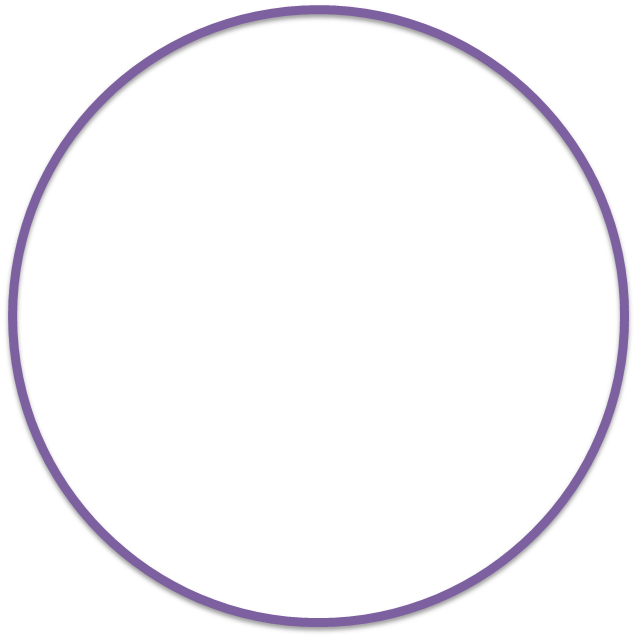 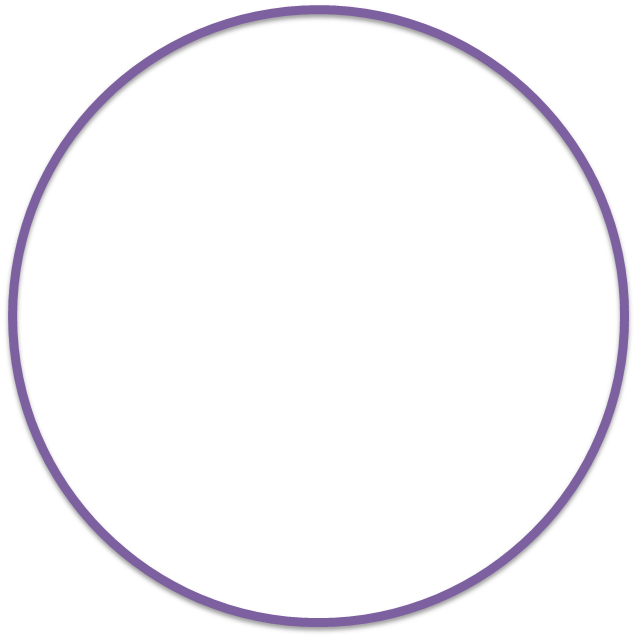 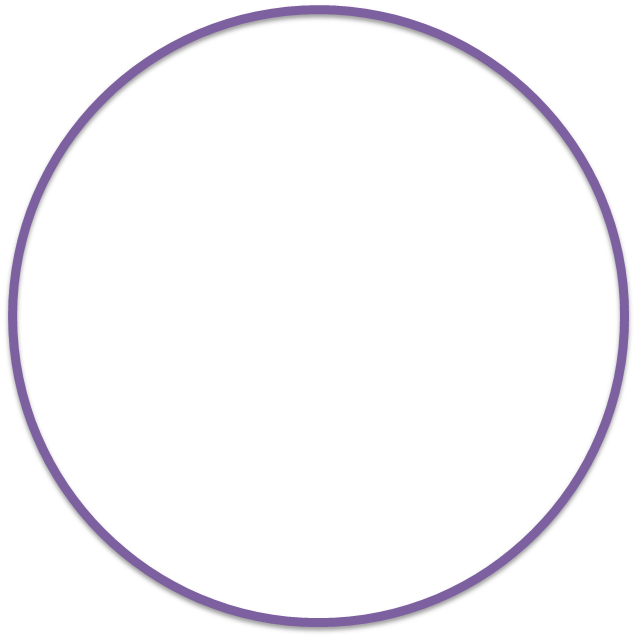 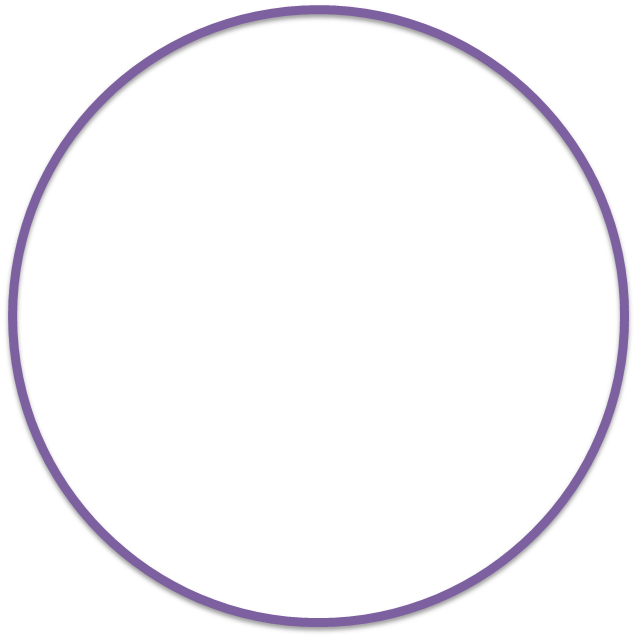 উপচাপ
অর্ধচাপ
9/3/2020
hamidurrahman57@gmail.com
8
 এর মান নির্ণয়
22cm
7cm
9/3/2020
hamidurrahman57@gmail.com
9
[Speaker Notes: বৃত্তের পরিধি পরিমাপের কৌশল দেখিয়ে শিক্ষার্থীদের মনোযোগ সৃষ্টি ও পাঠ উপস্থাপনে সহায়তা করা যেতে পারে।]
r
বৃত্তক্ষেত্রের ব্যাসার্ধ = r =ত্রিভুজের উচ্চতা
বৃত্তক্ষেত্রের পরিধি= 2r =ত্রিভুজের ভূমির দৈর্ঘ্য
9/3/2020
hamidurrahman57@gmail.com
10
[Speaker Notes: বিকল্প পদ্ধতিতে বৃত্তক্ষেত্রের সূত্র গঠন কৌশল বর্ণনা করে পাঠের ধারাবাহিকতা বর্ণনায় সহায়তা করা যেতে পারে।]
জোড়ায় কাজ
চিত্রে, একটি বৃত্তাকার মাঠের বাহিরের চারিদিকে সমান প্রশস্থের একটি রাস্তা আছে।
৯মিটার
রাস্তা
৭ মিটার
ক) মাঠের ব্যাস নির্ণয় কর। 
খ) মাঠের ক্ষেত্রফল নির্ণয় কর।
গ) প্রতি মিটার ১৭ টাকা হিসেবে রাস্তার দুইপাশে বেড়া দিতে কত খরচ হবে?
9/3/2020
hamidurrahman57@gmail.com
11
বৃত্তের ব্যাস ও ব্যাসার্ধের মধ্যে সম্পর্ক
C
পরিধি
O
ব্যাসার্ধ
A
ব্যাস
B
9/3/2020
hamidurrahman57@gmail.com
12
দলীয় কাজঃ( ৫-১০ জন শিক্ষার্থী)
প্রমান কর যে বৃত্তের ব্যাসই বৃহত্তম জ্যা
O
B
A
C
D
9/3/2020
hamidurrahman57@gmail.com
13
মূল্যায়ন
১। বৃত্তের পরিধি কী?
২। বৃত্তের ক্ষেত্রফল নির্ণয়ের সূত্র কী?
৪। বৃত্তের ব্যাসার্ধ ও ব্যাসের সম্পর্ক কী।
৫।বৃত্তের উপচাপ বলতে কী বুঝ?
9/3/2020
hamidurrahman57@gmail.com
14
বাড়ির কাজ
৮০০মিটার দৌড় প্রতি যোগিতায় ১০চক্কর দিতে হবে এমন একটি বৃত্তাকার ট্র্যাক তৈরি করা হল।
ক) বৃত্তাকার ট্র্যাকের পরিধি নির্ণয় কর।
খ) বৃত্তাকার ট্র্যাকের ক্ষেত্রফল নির্ণয় কর।
গ) প্রতি বর্গমিটার ২৫০.০০ টাকা হিসেবে বৃত্তাকার ট্র্যাকের চতুর্দিকে ১মিটার চওড়া রাস্তা তৈরিতে মোট কত খরচ হবে?
9/3/2020
hamidurrahman57@gmail.com
15
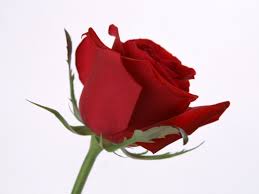 সকলকে অনেক ধন্যবাদ
9/3/2020
hamidurrahman57@gmail.com
16